Module Five
Leadership
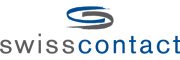 2
Module Programme
3
Activity 1:  Problem Solving Games
Do the problem solving puzzles in your
learner book.
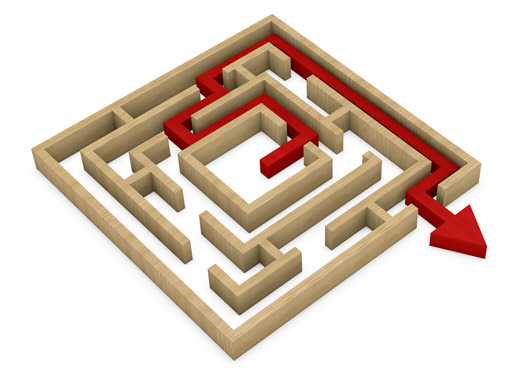 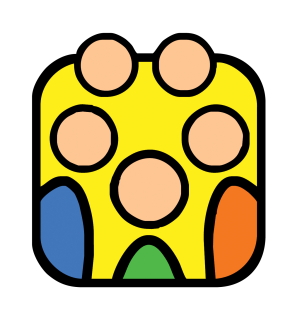 Topic One
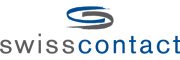 Solve Problems and Make Decisions
5
Follow protocols!
Remember:  Tour Operator Procedures
6
Follow protocols!
Remember:  Tour Operator Procedures
7
Decision Making Process
8
Remember!!!
Tell the clients informed what is going on!!
9
1.  Find and understand the problem
What is the problem?
What caused it?
When you understand this – you can think about solutions
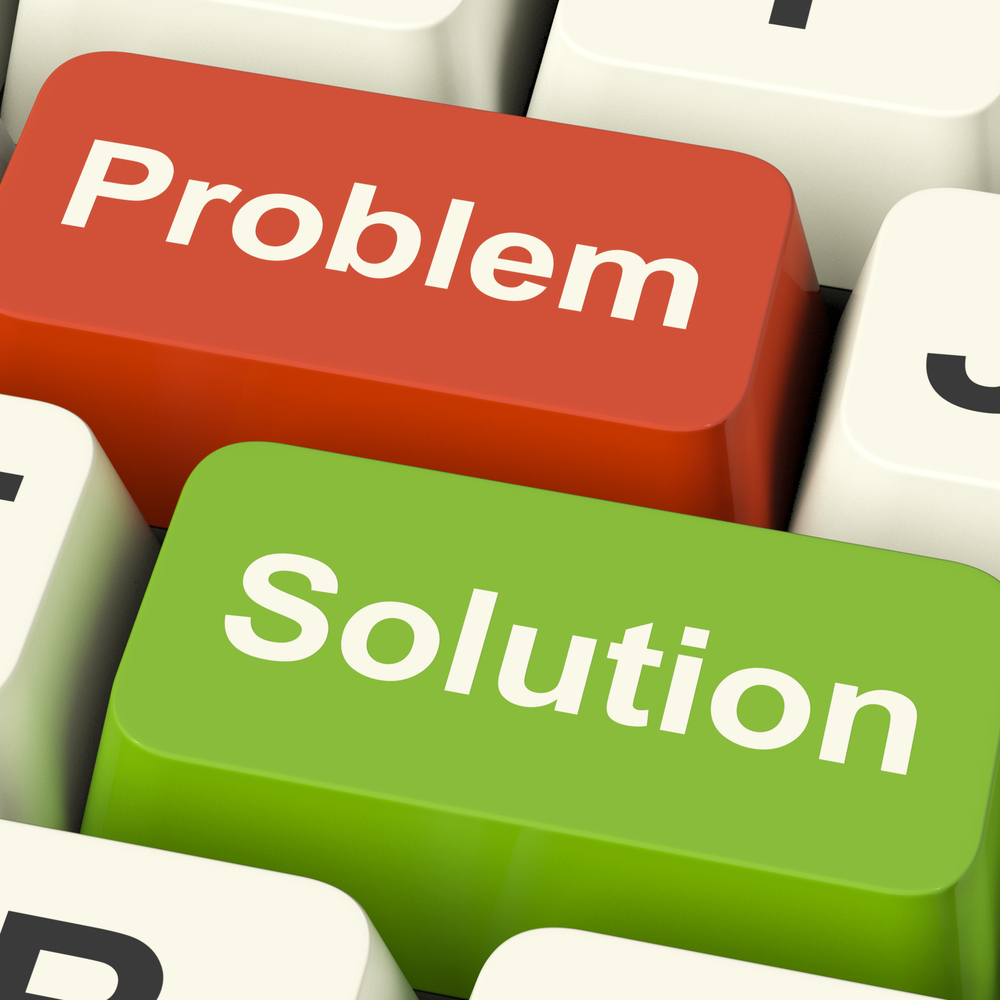 10
2.  Think of a few possible solutions
The more solutions you can think about, the better your chance to solve the problem.
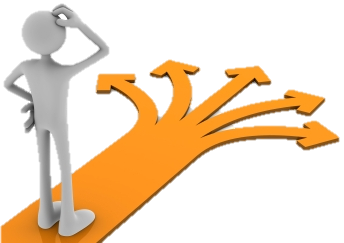 11
3.  Evaluate the solutions
What is good (pros) or bad (cons) about each solution
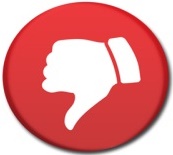 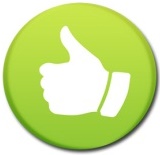 12
4.  Choose the best solution for the best result
Look at the positives and negatives of each solution and choose the best one 
Call head office
Get permission to do it
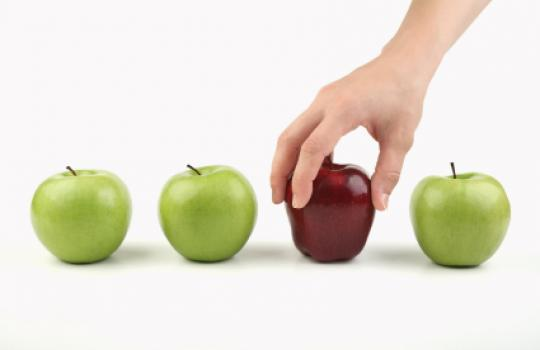 13
5.  Implement/ do the solution
Do the plan that you chose
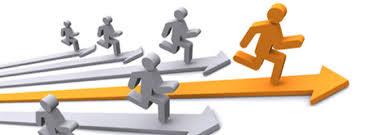 14
6.  Check if the solution works
Check with 
tourists or 
service providers that help to fix the problem
Check that everything is going as planned and in the process of being fixed
15
Always
16
Activity 2:  Problem Solving Case Studies
Divide into small groups
Read the problem solving scenario that your group got
Use the problem solving process to solve the problem
Shortly explain the problem and your solution to the class
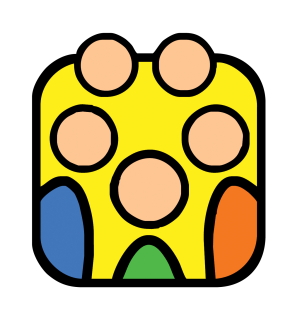 17
Handle problems with tour group members
When you deal with problems remember:
18
Handle problems with tour group members
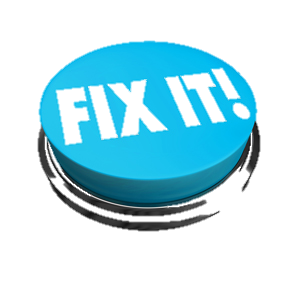 Problems don’t fix themselves:  YOU have to fix them!
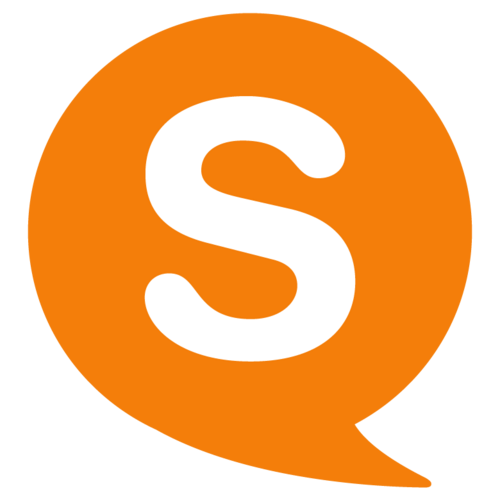 Give reasons for them to stop wrong behaviour:
Safety:  it may not be safe
It stops the enjoyment of the whole group
If you show people what they do is not safe, they may listen and respond better
19
Handle problems with tour group members
Be respectful
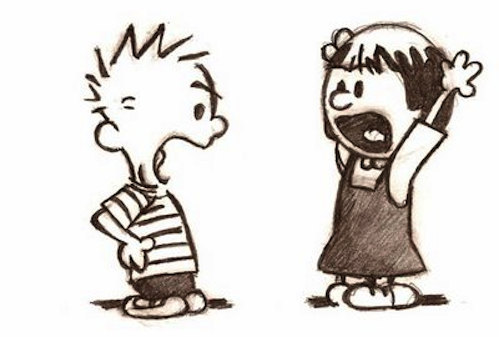 Stay calm
Talk politely
20
Handle problems with tour group members
Choose words carefully - NOT a personal ‘attack’
“We prefer not to do things like that on tour/here”
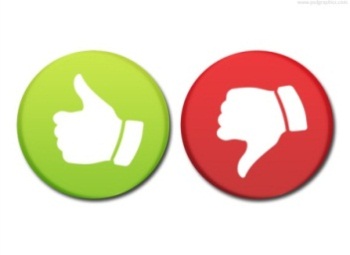 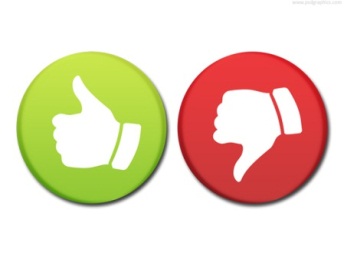 “Don’t do that!”
Ask, don’t tell!
“Could I please ask you not to do that because it is disrespectful to the local people?”
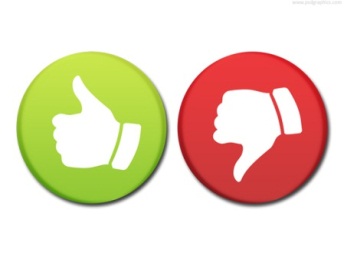 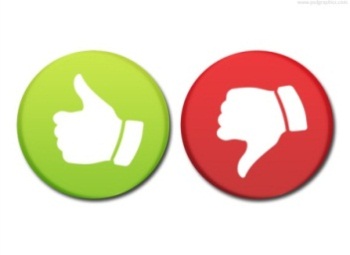 “You must not do that”
21
Handle problems with tour group members
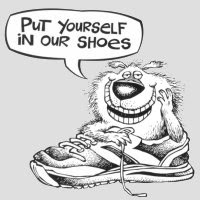 Try to see things as they do. 

Consider saying:
“I can see you are tired and I know we walked quite a long way and it is hot, but I need you to know it is not acceptable/good for the safety of the pax if you wander off on your own to have a rest”
22
Handle problems with tour group members
Take both parties away and talk to them together
Long tour:  
Try to solve the reason for the problem
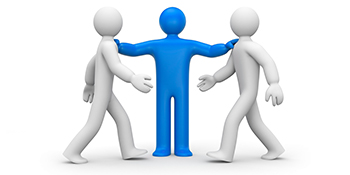 Ask what the problem is: 
It helps you to understand and for parties to talk about it
Short tour: 
Try a quick solution until the tour ends
23
Handle problems with tour group members
Explain how bad action stops pax enjoyment
Thank people for their cooperation
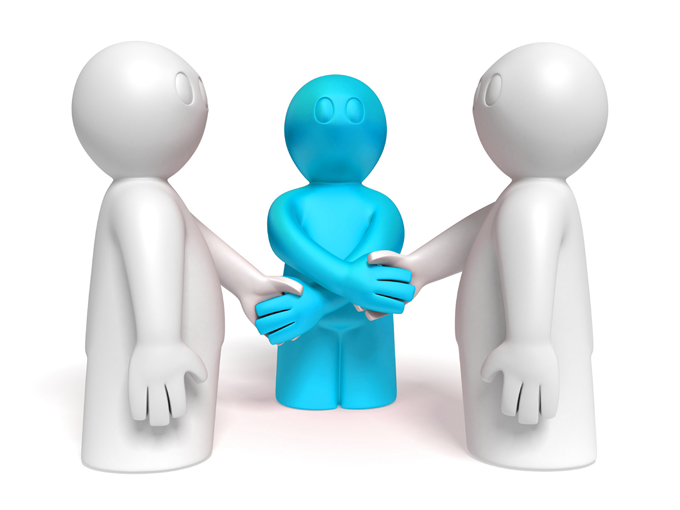 Give ideas for other solutions – allow them to choose the option they like best
Ask them to stop the thing that disrupts the tour
Ask again for them to behave in a different way
Give solution ideas
Ask parents to look after children more closely/better
Keeping looking at the situation
Let people sit in different places (away from each other)
Put people in different groups so there is less conflict in viewing, activities, dining etc.
24
Activity 3: Cross Cultural  Problem Solving
Each participant must take 1 problem scenario and come up with solutions

Tell the class what the problem is, and give ideas on how to handle it
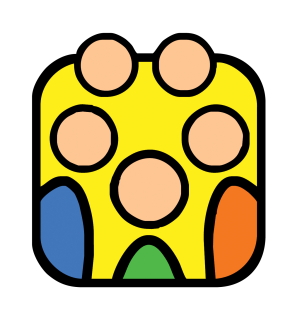 Topic Two
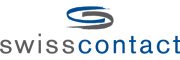 Identify and Manage Risks
26
Activity 4:  Cell Search:  ‘Risk’
Use your mobile phones, look for the meaning of the word “risk”

Give a short explanation of what a risk is

Give at least 5 risks that you can recognise in the tours you guide
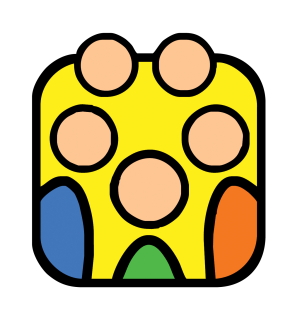 27
What is a “Risk”?
A risk is:  
A situation where there is possible  danger 
 
A probability (may happen) or threat of damage, injury, loss, or any other negative things that are caused by external or internal weakness, and that could be stopped with proactive (before it happens) action
28
What is a “Risk”?
29
Your job as a tour guide is to
30
Why manage risks?
Avoid legal action: sued for damages
Protect the safety of tourists, staff, public and community
Prevent/stop damage to a site
Protect the environment
Keep property safe
Run activities safely
Protect the reputation of the Tour Operator
31
Types of risks depend on
32
Types of risks depend on
33
How to manage risks
34
1.  Identify Risks
Ask yourself:
What can go wrong?

Are there dangers or hazards?

Have you ever been in a similar situation  (like it) before?  What happened?  

Can you learn from other incidents or similar situations?
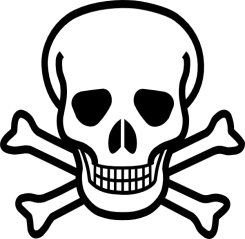 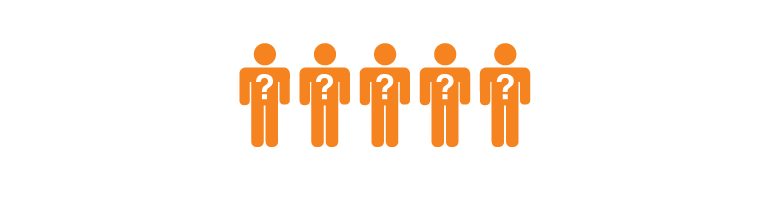 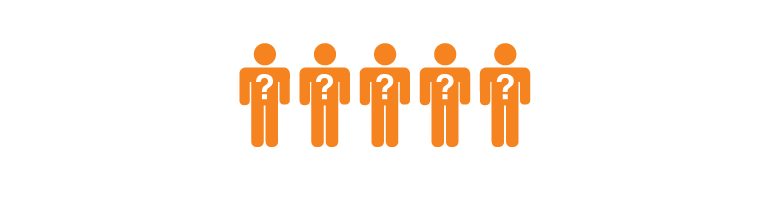 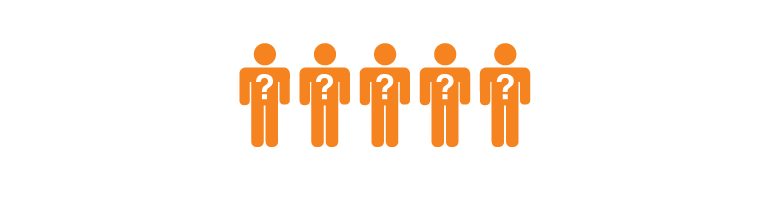 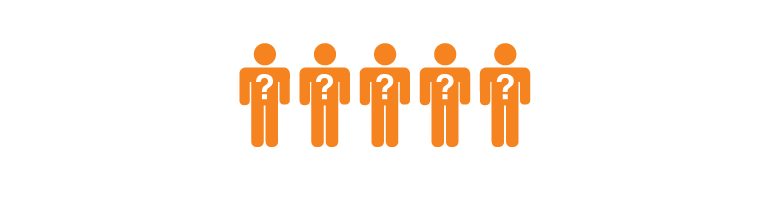 35
1.  Identify Risks:  Environmental Conditions
36
1.  Identify Risks:  Environmental Conditions
37
1.  Identify Risks:  Group Characteristics
38
Activity 5:  Identify and Manage Risks
Read the tour description

Look for any risk that could happen with tour members on this tour.
How can you manage these risks?
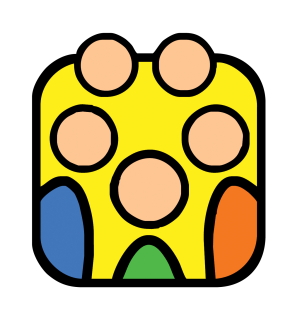 39
2.  Assess Risk:  How bad is the risk??
40
2.  Assess Risk: Risk Impact
The impact:  what happen?  
How serious will the effect be? 
How bad?
Injuries?  
Death? 
Damage to property?
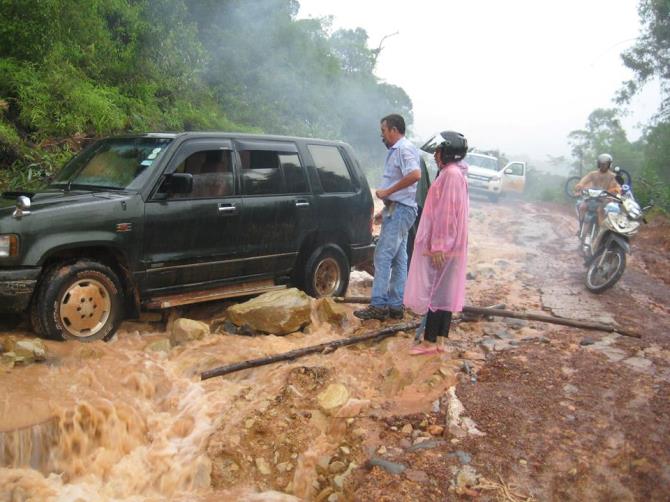 41
2.  Assess Risk: Risk Likelihood
The likelihood (what’s the chance?):  
Will it really happen? 
What is the possibility/chance of it happening?
How can you predict?  
E.g. weather forecasts, 
experience, etc.
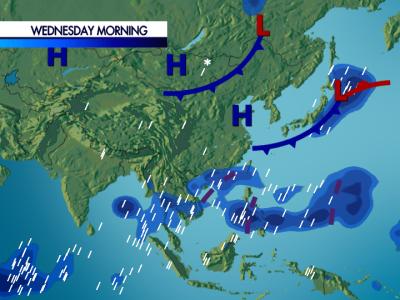 42
2.  Assess Risk: Risk Matrix
Impact
Likelihood
Impact
Likelihood:  will it happen?
43
2.  Assess Risk: Risk Matrix Key
44
Activity 6:  Identify Risks
Work in groups

Use the matrix and pictures that you get from the trainer
Do a risk assessment of the 3 situations in your workbook
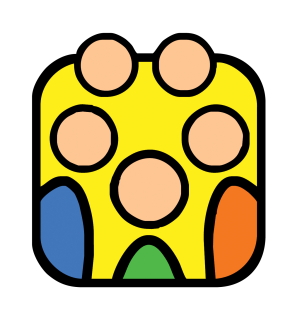 45
Communicate!
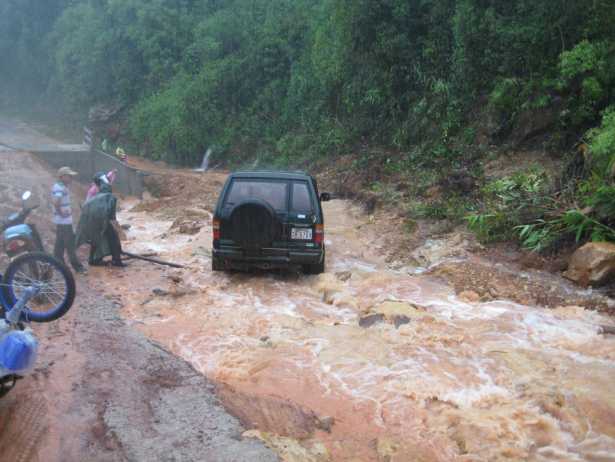 Remember:  one of the first things you need to do is explain the possible danger to your group  

This will help them to understand what is going on, and that you have to make a decision to keep everybody safe
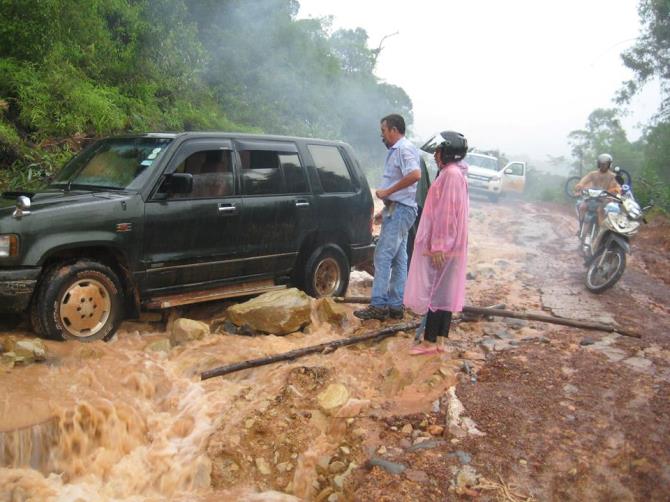 46
Communicate!
47
2. Control Risk
48
Other people
49
Procedures and Regulations
50
Control Risk:  What to do:  Options
51
Remove the Risk
Remove the risk hazard or threat/danger:
Best, most effective and first choice to manage/control risk
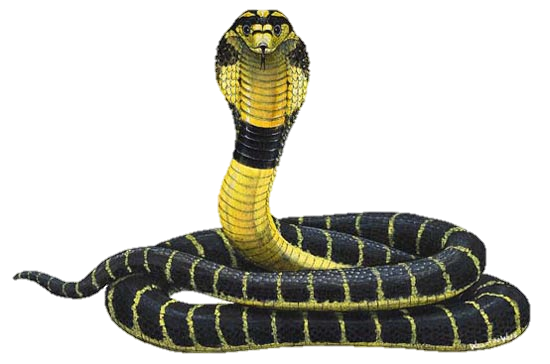 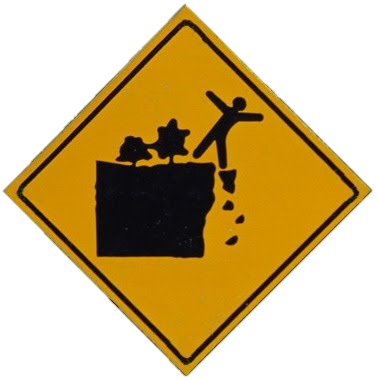 52
Replace the Risk
Replace a dangerous activity with a safer one that still is a similar experience
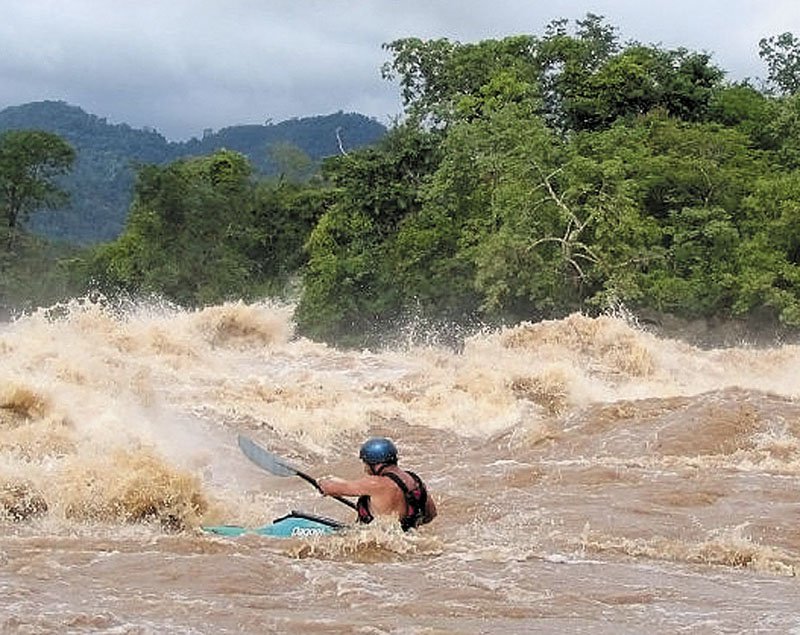 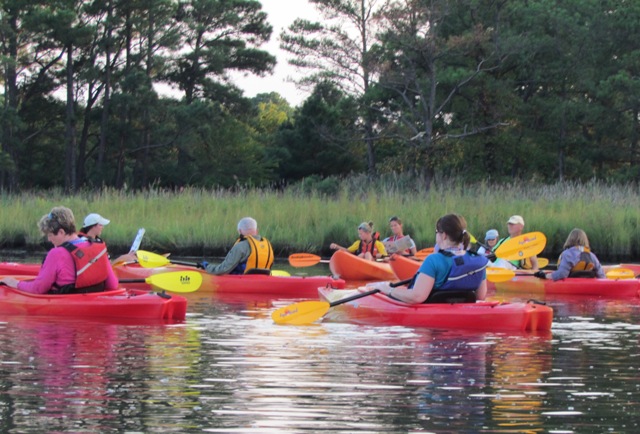 53
Isolate the Risk
Isolation:  create a distance between a danger and the tourists: e.g. 
move them a safe distance away
place a protective barrier/shield between them and the risk source
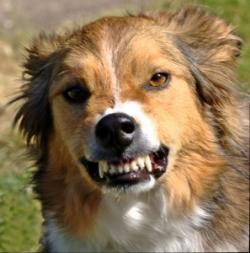 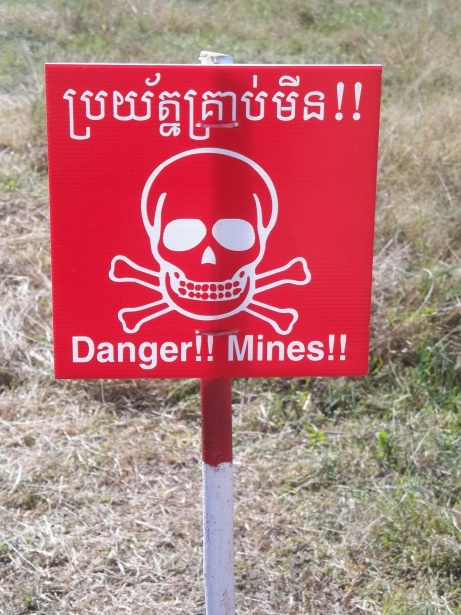 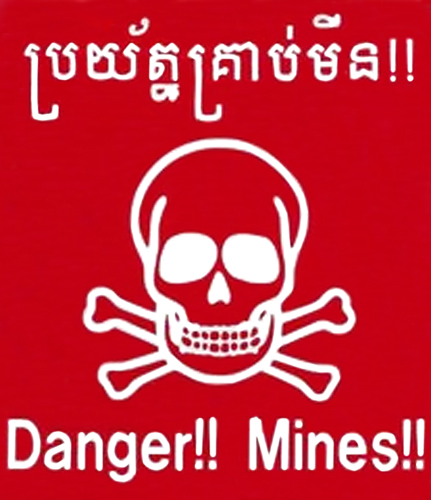 54
Make Changes
55
Use PPE
Personal Protective Equipment:
NB for Adventure Sports!
Supply and use items and clothing to provide protection, e.g.  gloves, footwear, eye protection, helmets, harnesses, etc.
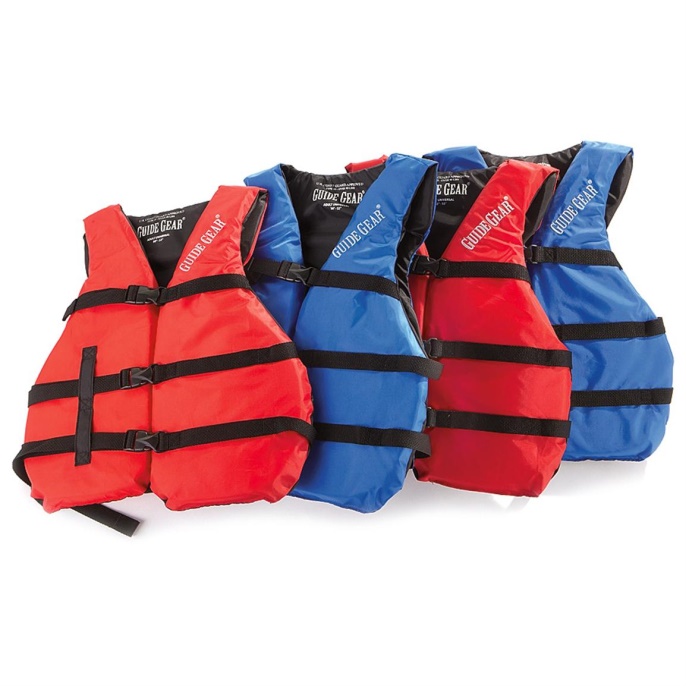 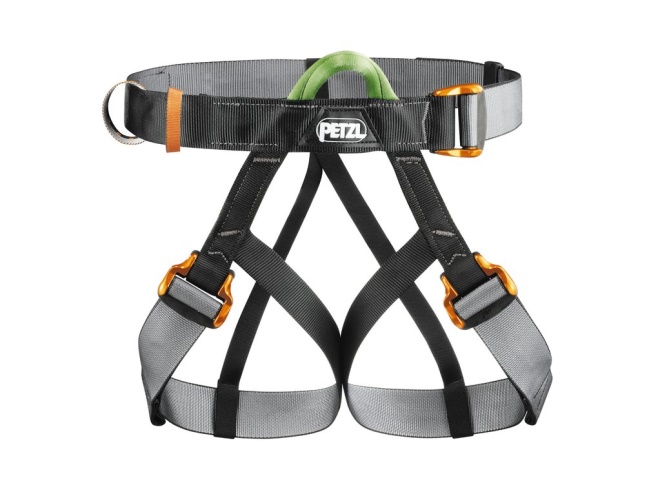 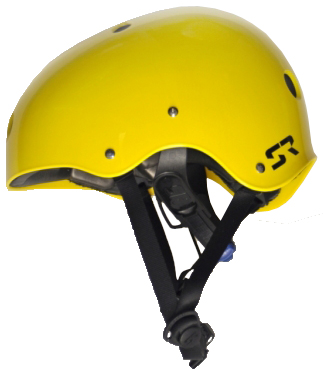 56
General Risk Management Guidelines
Watch and check that your instructions are followed – e.g. keep life jackets on at all times on the boat!
Give help and guidance if it’s needed
57
General Risk Management Guidelines
58
General Risk Management Guidelines
Check equipment, places you go, facilities and the environment – before use so you understand if there are threats or dangers.
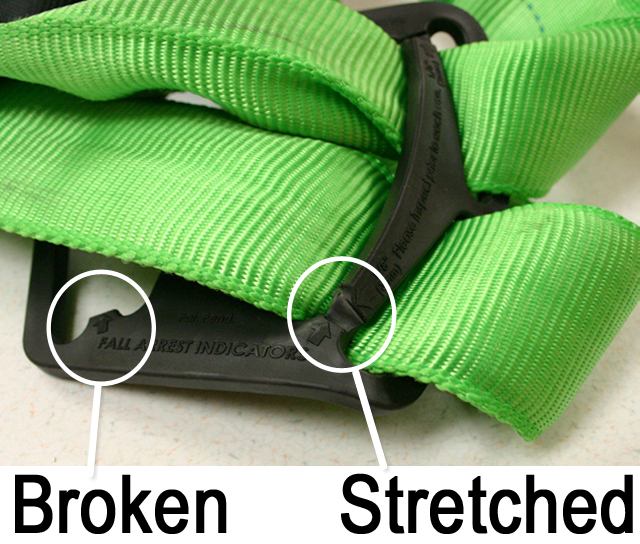 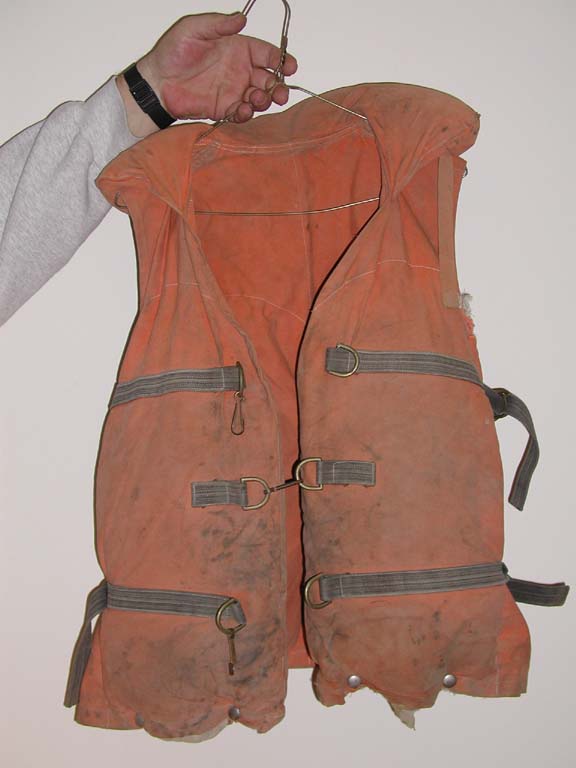 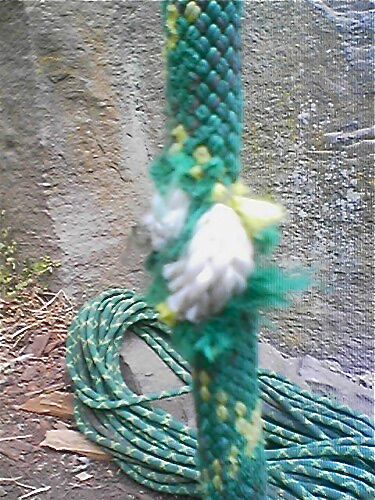 59
General Risk Management Guidelines
Know your emergency responses to different emergency situations – e.g.
60
General Risk Management Guidelines
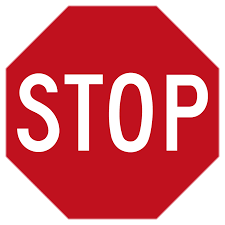 Stop if you cannot keep people safe
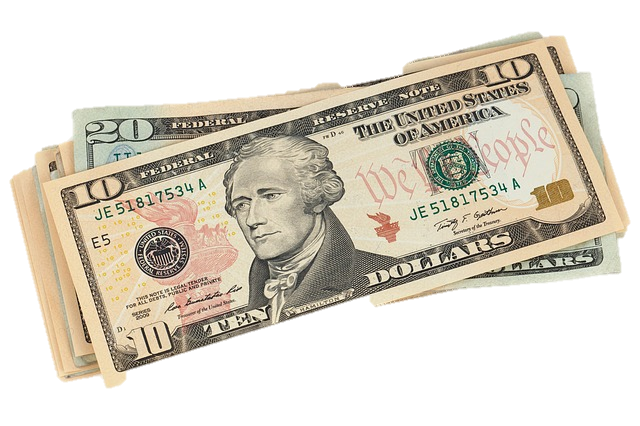 Remember to meet company policy about paying back any tour fees
61
Risk management
Never just believe participants will see even most obvious risks or know:
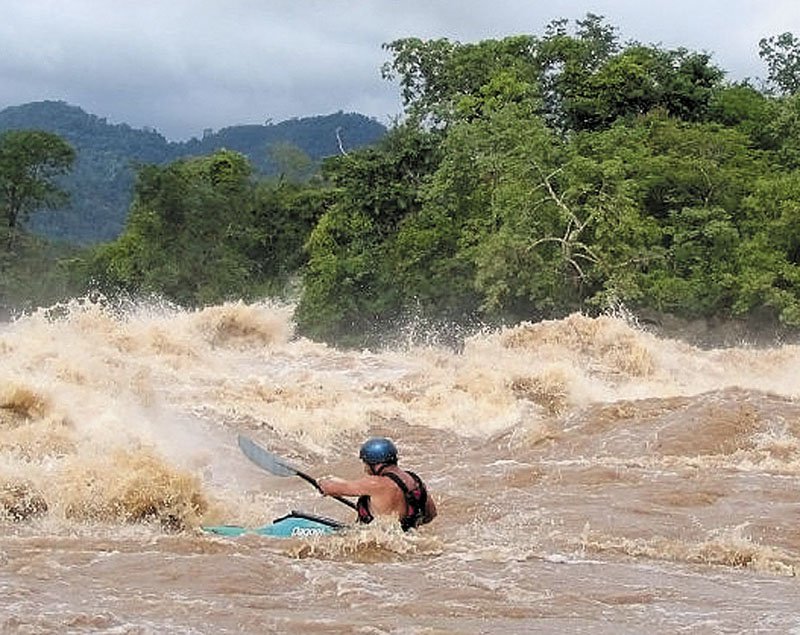 what to do to cope with dangers
how to avoid damage or injury
how to protect themselves or their property
Topic Three
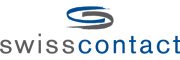 Handle Unexpected Situations
63
Type of unexpected events
An unexpected event is something that you have not planned for  
It will impact on the itinerary and the tour planning
It affects other activities
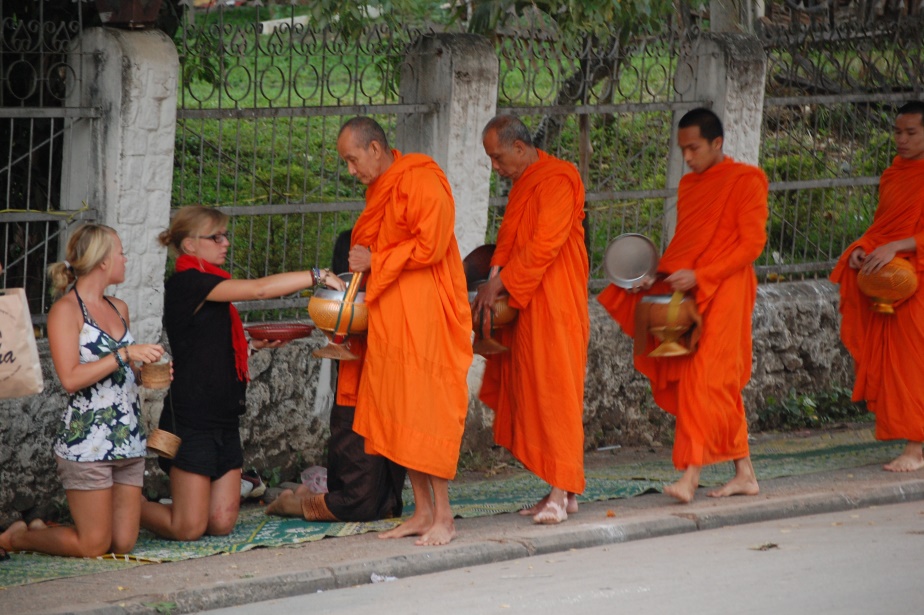 64
Types of unexpected events
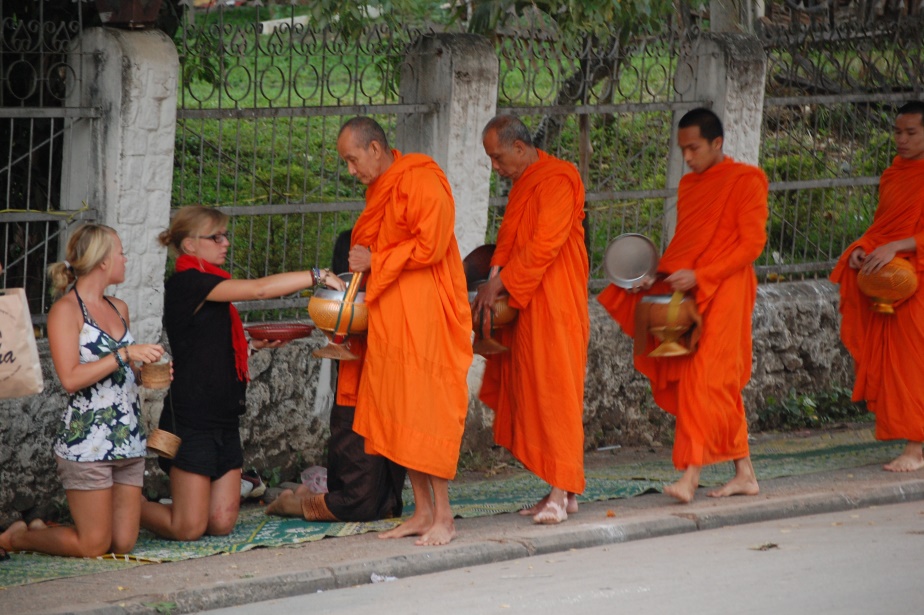 65
Type of unexpected events:  Negative
66
Type of unexpected events:  Negative
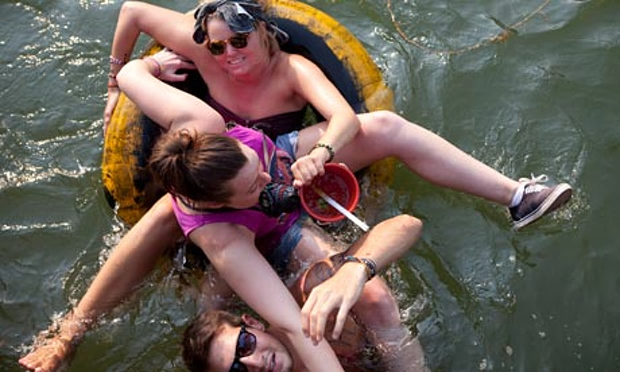 67
Type of unexpected events:  Negative
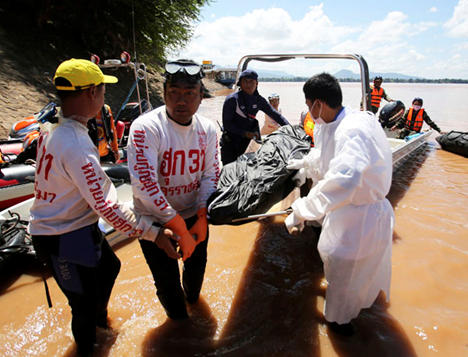 68
Type of unexpected events
69
Type of unexpected events
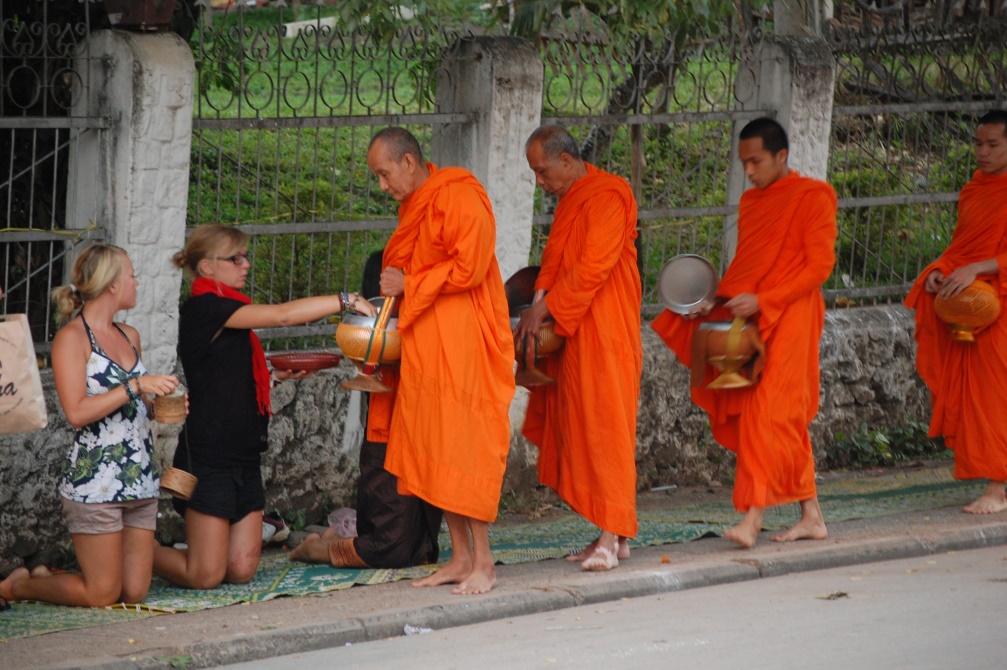 70
Activity 7:  Unexpected Events
Think about tours you have done
Identify/ look for 
3 negative and 
3 positive events 
   you have had to allow for.
  
What did you do about these events?
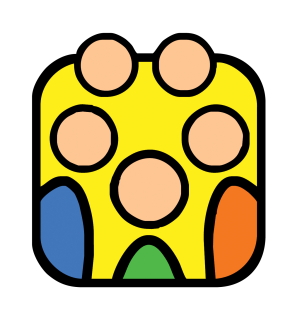 71
Handle negative events
Adjust the tour for a negative event:
72
Handle negative events
Options for changes to the itinerary
73
Handle negative events
74
Handle negative events
Management issues!
75
Handle negative events
Important:
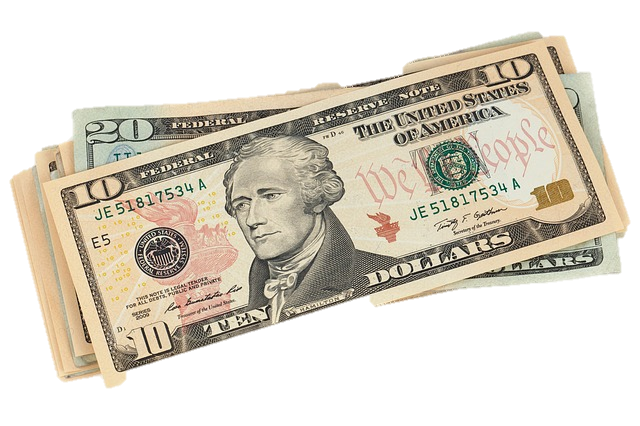 76
Handle negative events
77
Handle negative events
You may have to:  

Change the timing of the tour – for example:
Arrival times at destinations
Travel times
Total duration of the tour
Ending time
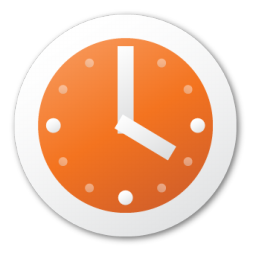 78
Handle positive events
79
Need to learn Tour Operator procedures
80
Practical Implementation requirements
Tour Guides must:
81
Types of plans
Tour Operators have three types of plans for their tours and activities:
82
Contingency plans:  Back-up plans
83
Contingency plans
These events are not ‘emergencies’ (they do not put life or property in danger) but they can :
Disrupt a tour 
Disappoint tour group members.
Contingency Plans
For when things don’t turn work like you wanted
Plan B
Plan A
Plan C
84
Contingency plans
Example:
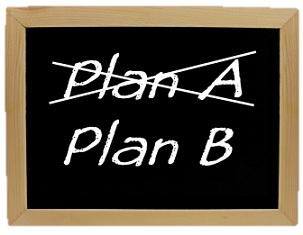 85
Why we have Contingency Plans
86
When to use a contingency plan
87
Contingency plans
Who to tell if you have to use a contingency plan:
88
Contingency plans
Contingency plan may affect other activities or itinerary, and cause:
Have to complete reports
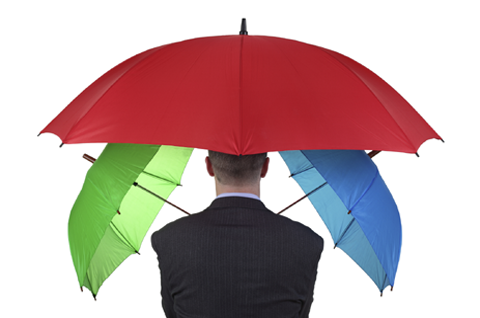 Changes to the itinerary
Buy extra supplies or resources
Changes to other interpretive activities
Topic Four
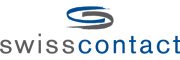 Handle Complaints
90
Where do complaints come from?
91
Complaints
92
Complaints
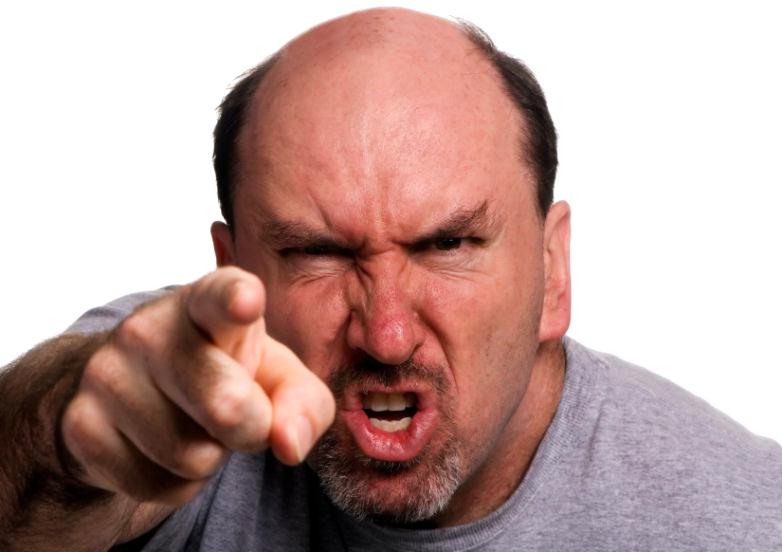 93
Guest expectations of all tour elements
94
Respond to complaints
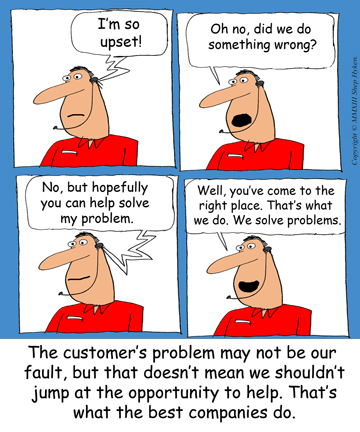 Customer’s problem may not be our fault, but that doesn’t mean that we shouldn’t jump to help.  

That’s what the best companies do!
95
It is important to handle customer complaints
Negative experience has bigger impact than positive experience
Customer who has good experience tells 6 – 10 people.
Someone who has bad experience tells 10 – 15 people
96
It is important to handle customer complaints
Tourists easily share experiences with people from all over the world – even total strangers 

Negative comments/experiences will be seen & read!
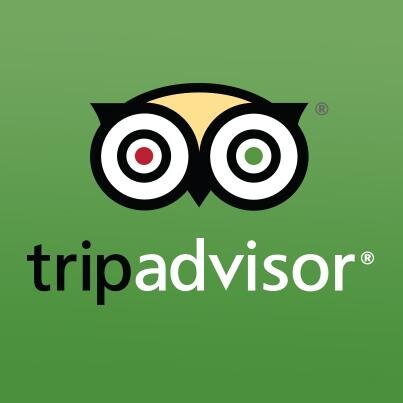 97
It is important to handle customer complaints
Customers who’ve had a problem solved become more loyal customers than those who’ve never had any problem with a company
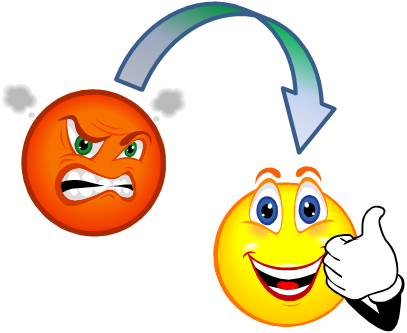 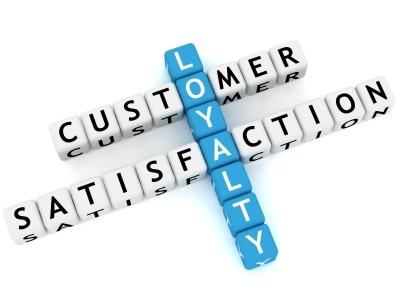 98
Complaints
Is receiving complaints a good thing or 
a bad thing??
99
It is important to handle customer complaints
If customers tell us what they think about our services & performance, we get valuable info about our products & services  

Complaints & responses tell a company:
Where they failed to deliver expected service
Where company can improve on service and performance
What customers appreciate
100
Why are complaints a good thing?
Complaints = 
Opportunity to delight & impress customers with how well we respond!
Way to make a good impression.
Let us know there’s a problem 
Opportunity to create loyal repeat customers
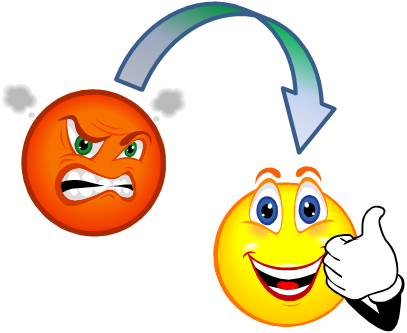 101
Why are complaints a good thing?
Complaints = an opportunity:

From OUCH!!!  To WOW!!!
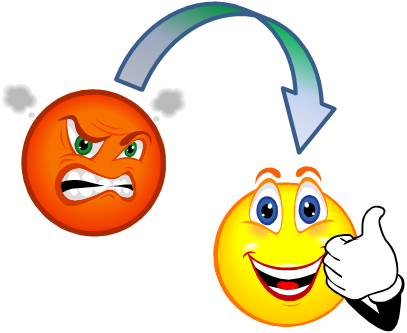 102
How do we know about complaints
103
Helpful hints
It’s not what you say - but how you say it!

Be respectful and dignified

Move angry customers away from a group 

Keep a safe distance between you and customer (1- 2 metres)
104
Helpful hints
Don’t make fun of the problem/customer but stay in a good mood
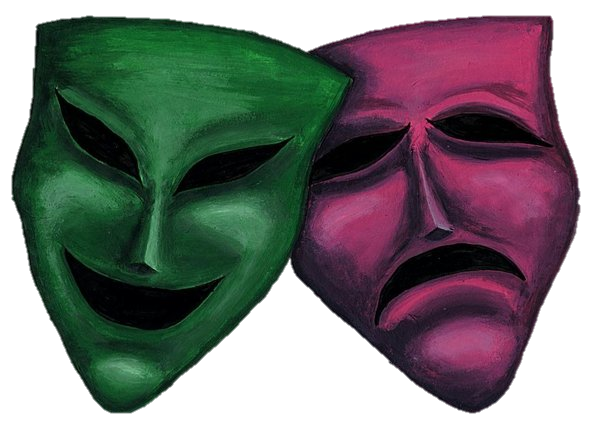 Humour can help in tough situations, but make sure it is appropriate
105
Helpful hints
If tourist has to wait while the problem is fixed, keep them happy!  Offer: 

a magazine to read or 

something to drink and a

comfortable place to wait.
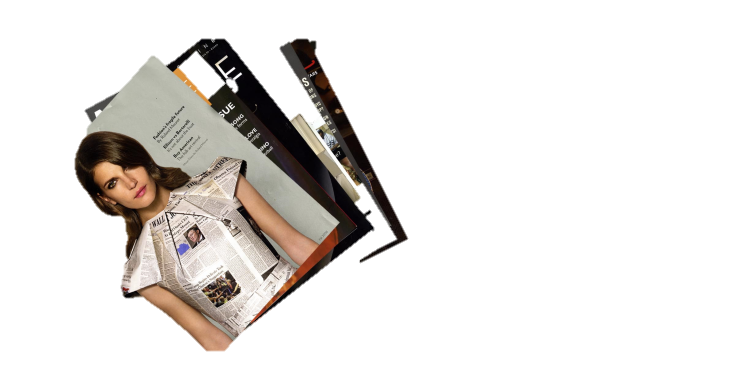 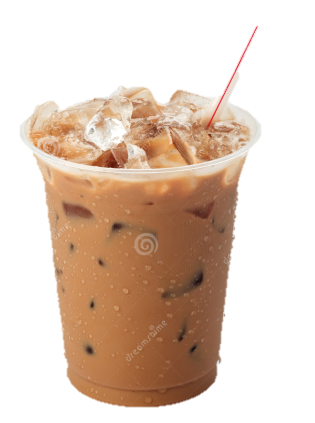 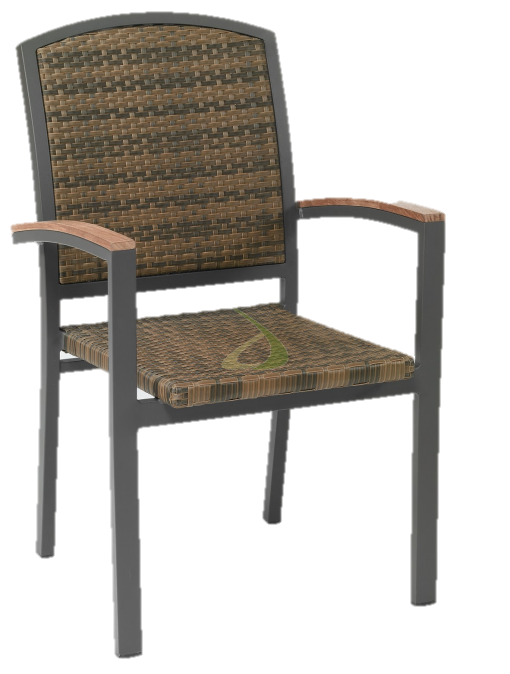 106
Tips
Very important:
Do not feel hurt or upset by a complaint!

A difficult client is usually not angry with YOU!
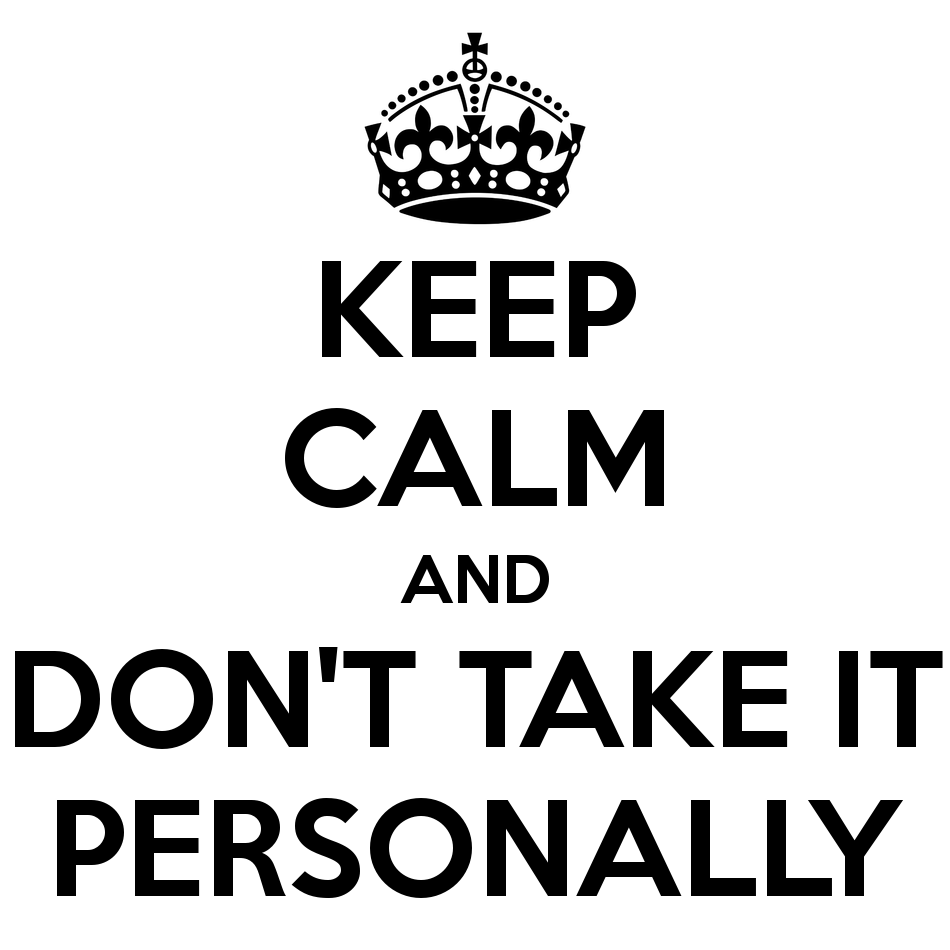 107
Tips
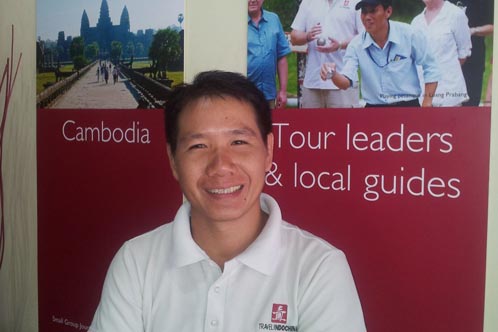 Even if customer refers to the company as ‘you’, and you know you personally weren’t cause of the problem, remember that customer sees you as the company!

You represent the company!
You are responsible for the reputation of the company
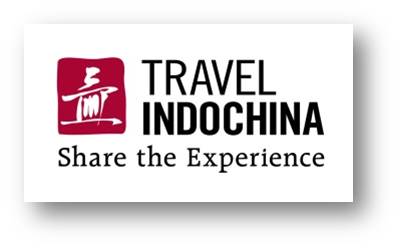 108
Tips
Focus on solving the problem 
Don’t become defensive.
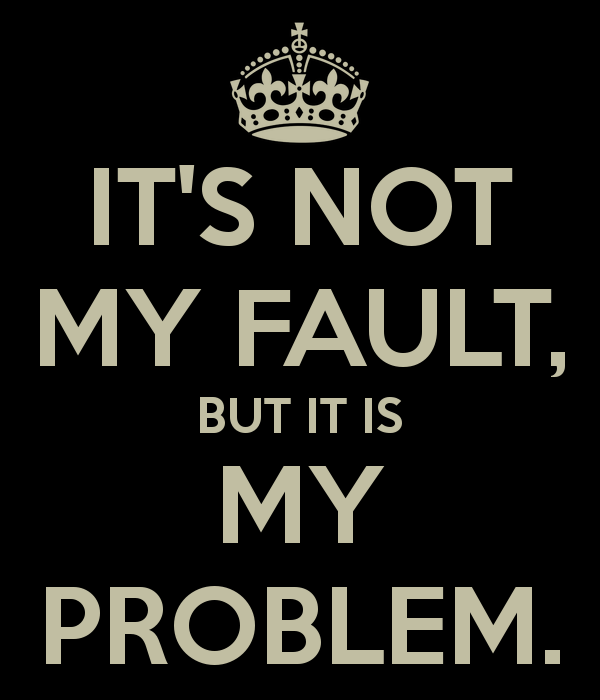 109
Tips
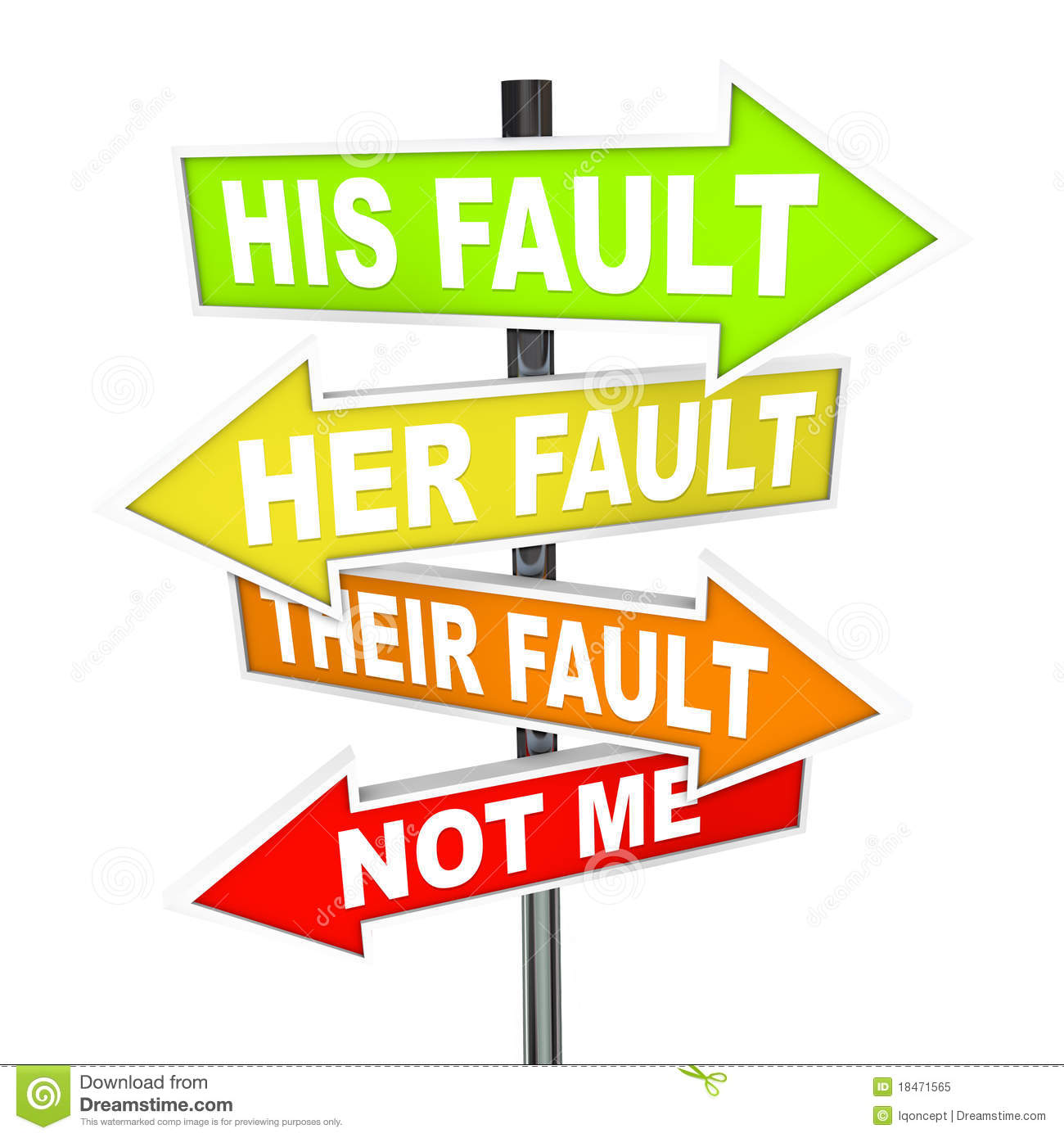 Don’t blame others:
That is very unprofessional
110
Activity 8:  Flashcards
Take a flashcard
In the group, agree on the right order of the steps in the process to handle complaints.
Put these out on a table or on the floor.
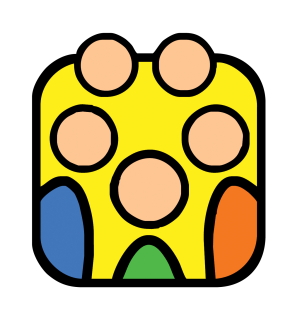 111
Steps to handle complaints
112
Step 1: What is the problem?
113
Complaints
Remember:  
you can apologise for anything but apologise the right way!
114
Step 2: What caused the problem?
115
Step 3: What can I do to fix the situation
116
Step 4: How can I build rapport?
Thank the customer for allowing you to make things right
Offer some  compensation or refund
Keep them informed of progress so they know you’re doing something to help
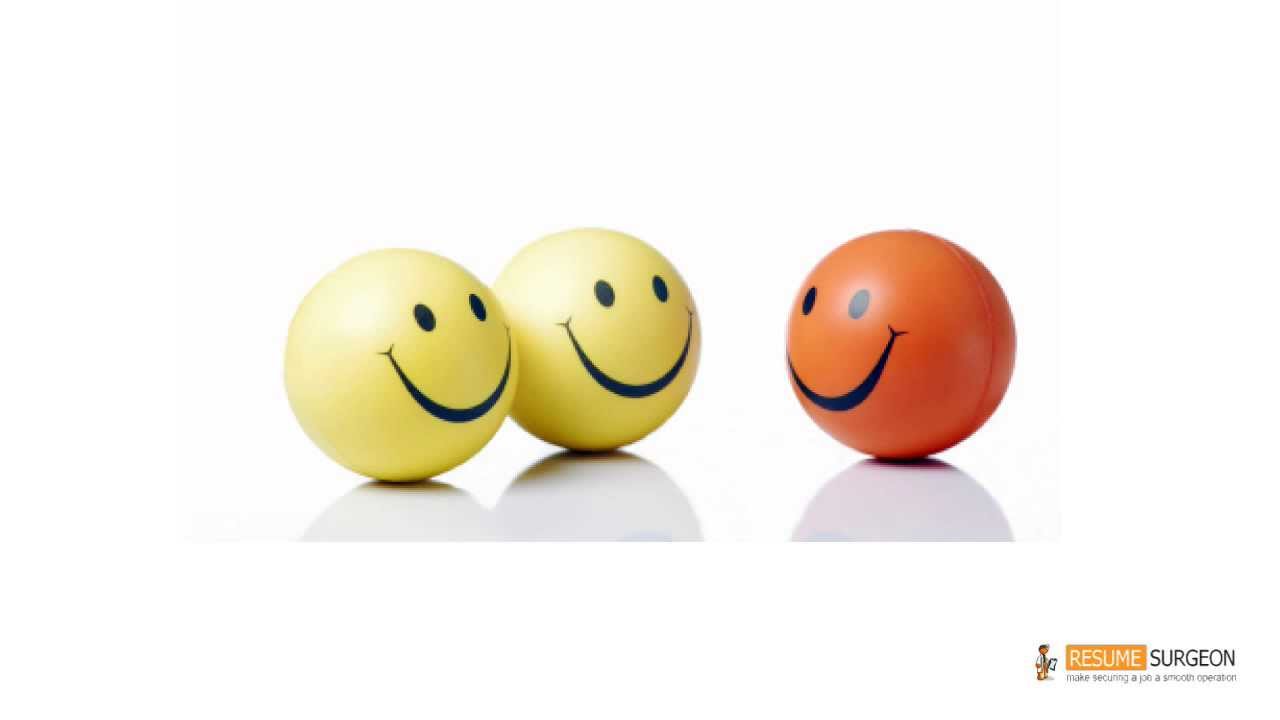 Check up later to see if all is fine with the client and that they are happy again
Once you have taken action, tell the client the progress to fix the problem
117
Step 5: What needs to change?
118
Activity 9:  Flashcards
Take one or two flashcards
Work together, put these in 2 groups:
one of things that guides MUST do when they handle complaints, and 
the other of what guides MUST NOT do when they handle complaints.
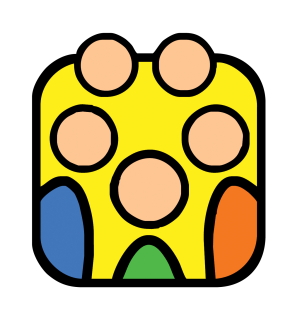 119
Handle complaints
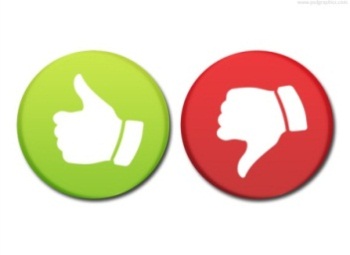 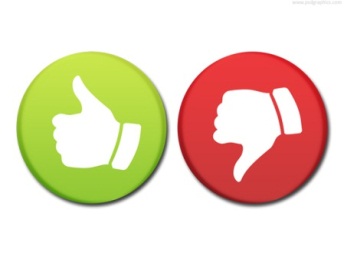 120
Avoid Complaints
121
Activity 10:  Complaint handling role plays
Work in pairs, each take a scenario for a role play.

Use the skills you have learned, act out the scene for your classmates.
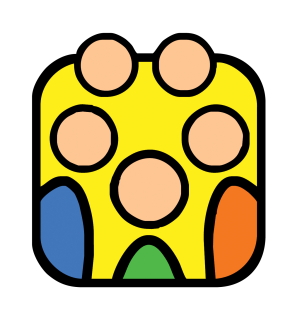 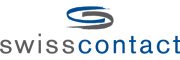 Conclusion
123
Module Programme
124
Course Programme
Thank You!  Kop Chai!
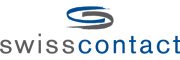